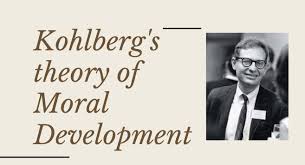 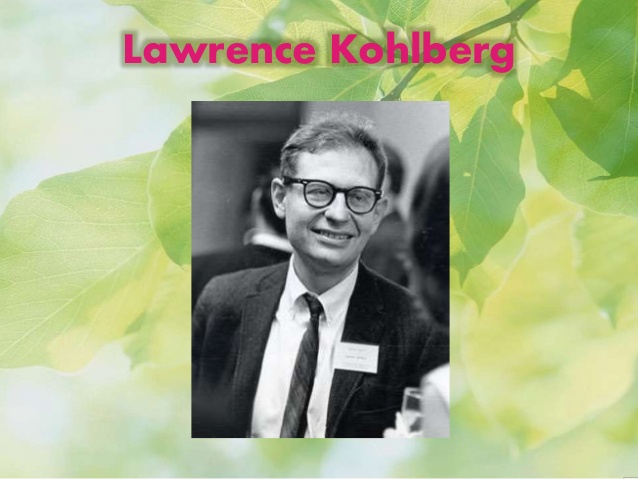 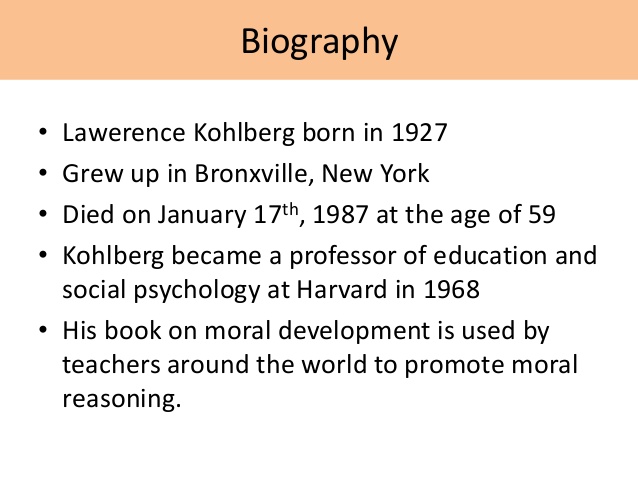 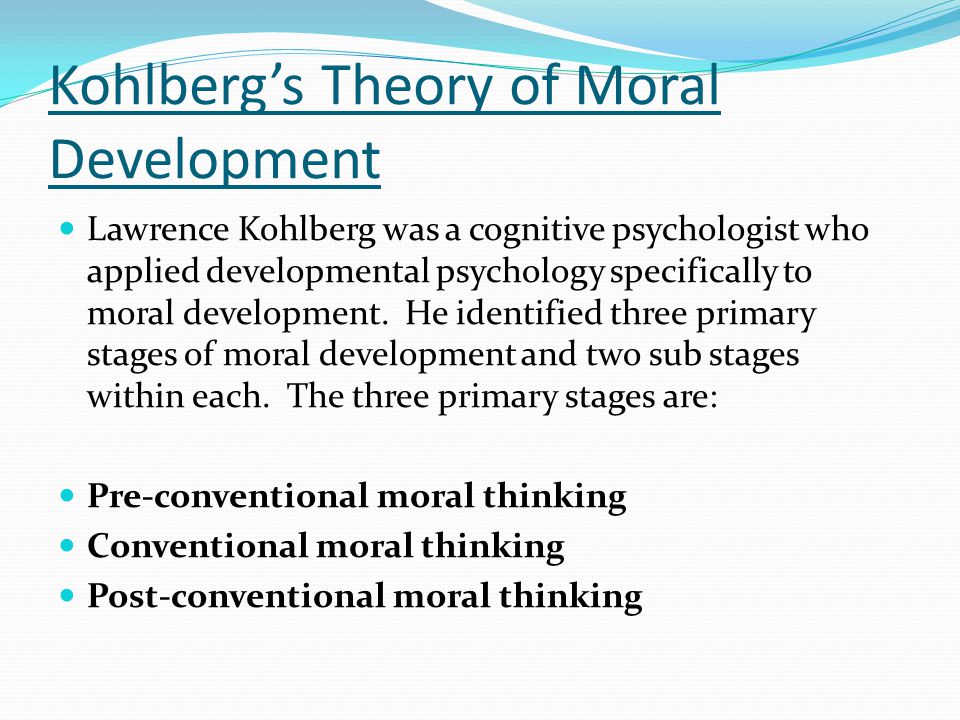 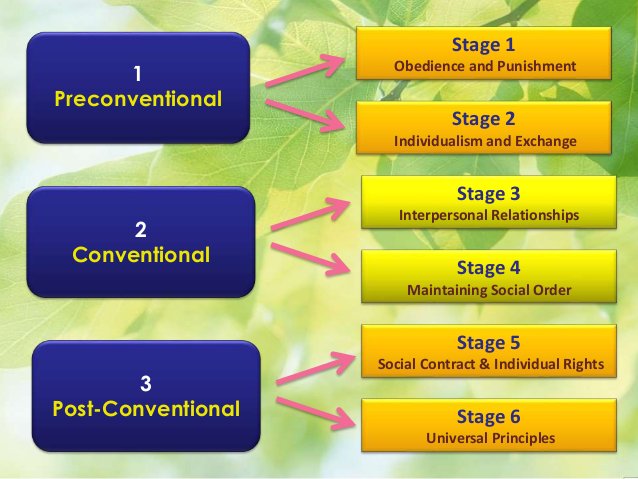 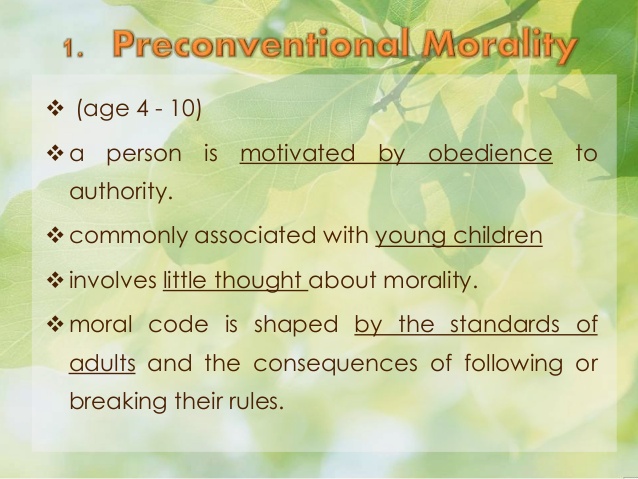 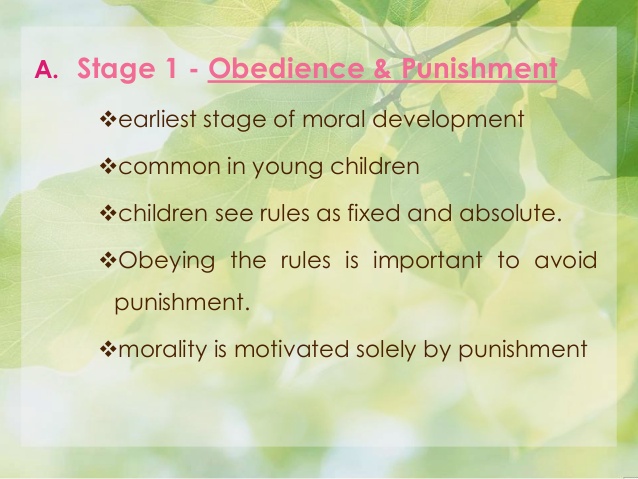 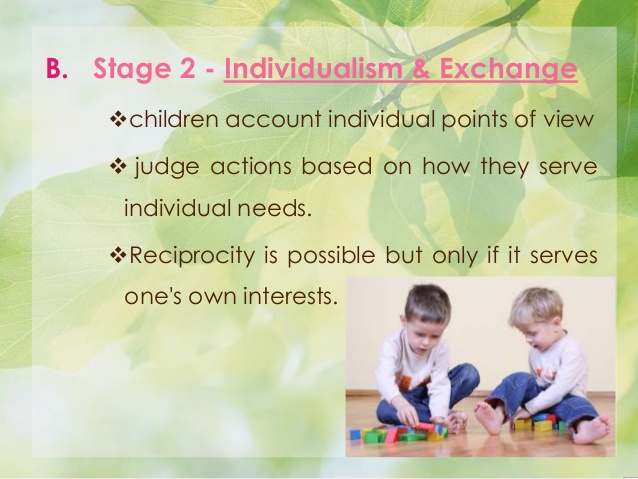 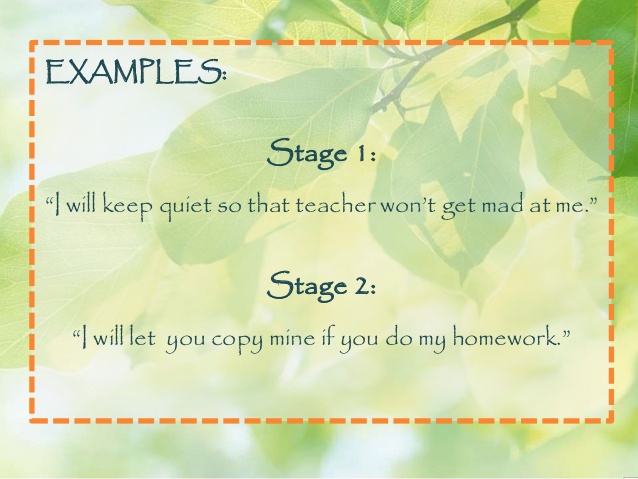 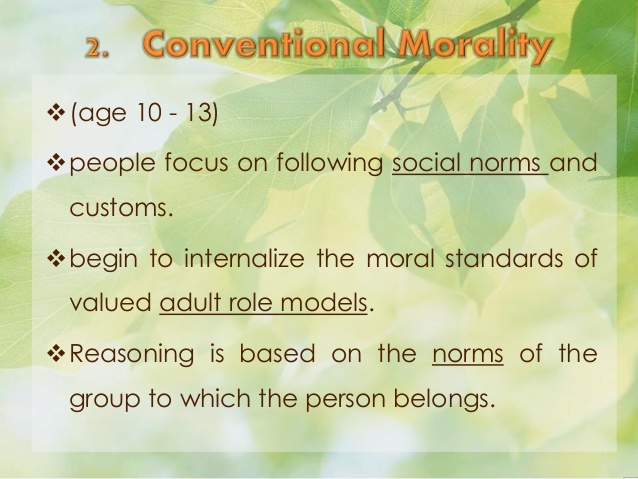 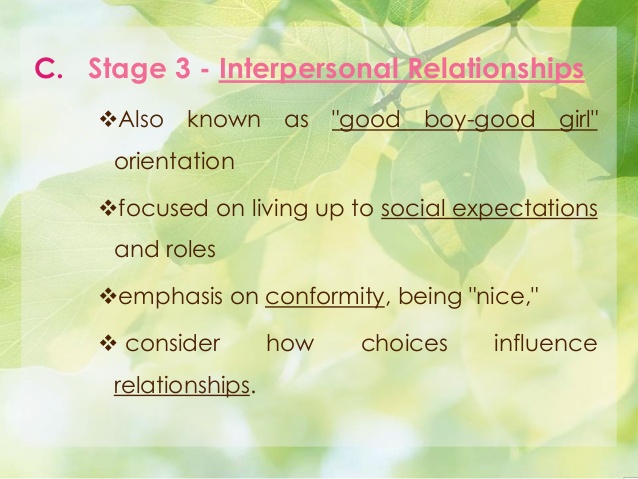 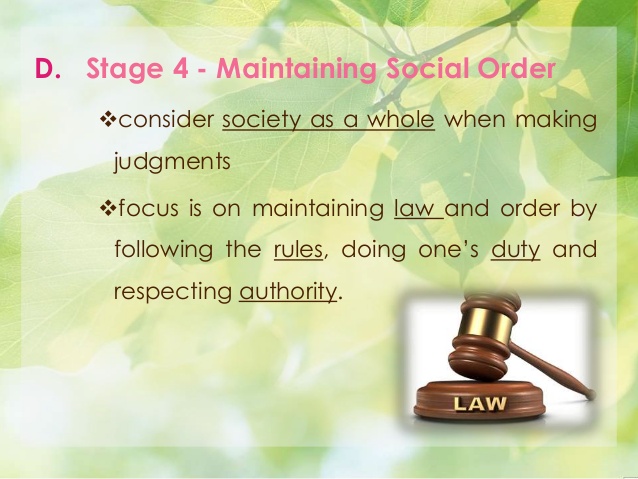 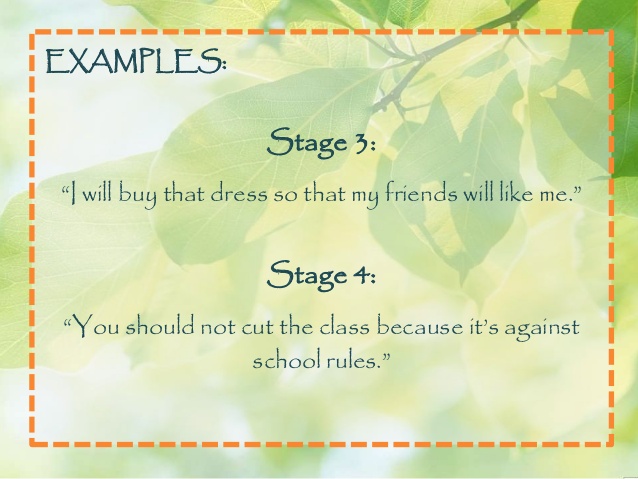 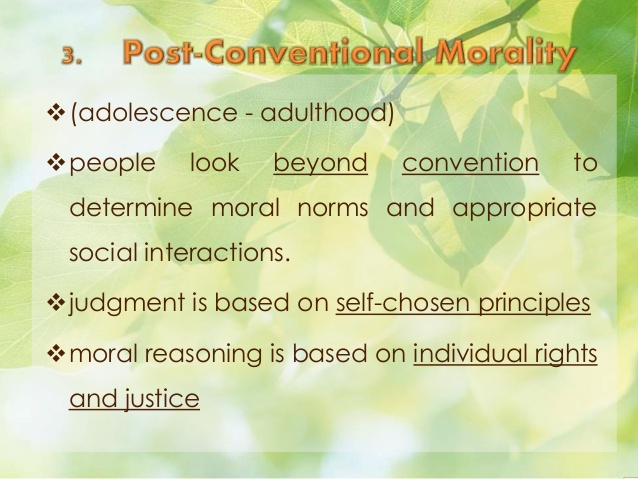 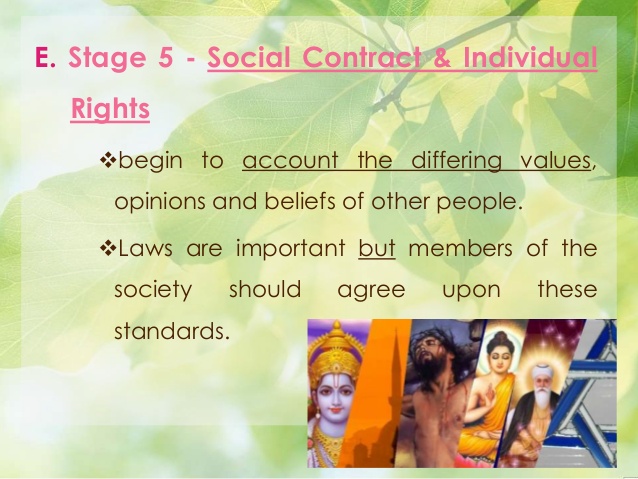 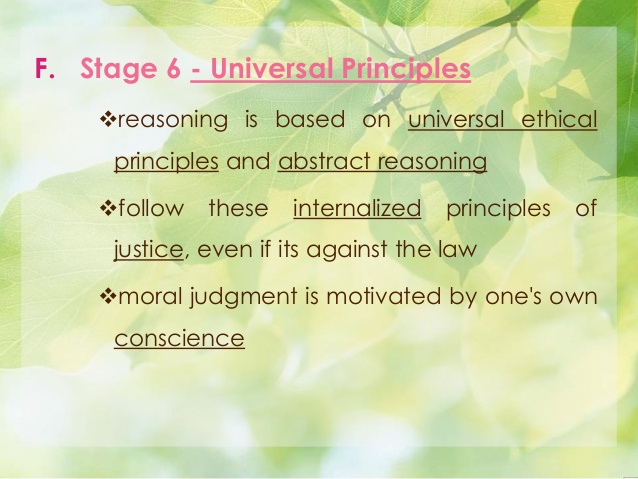 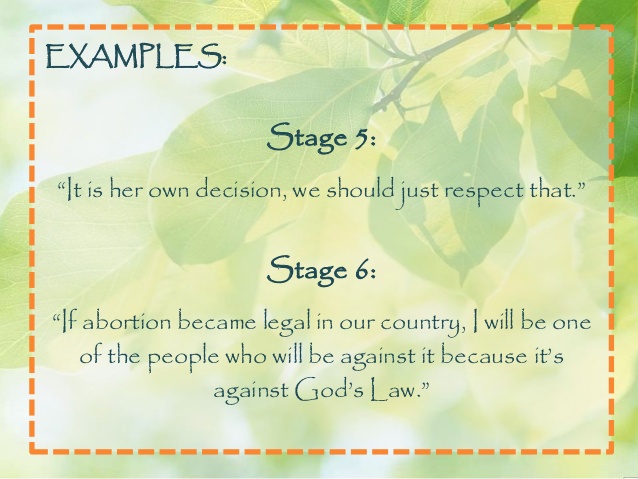 THANK YOU
 ALL OF MY STUDENTS